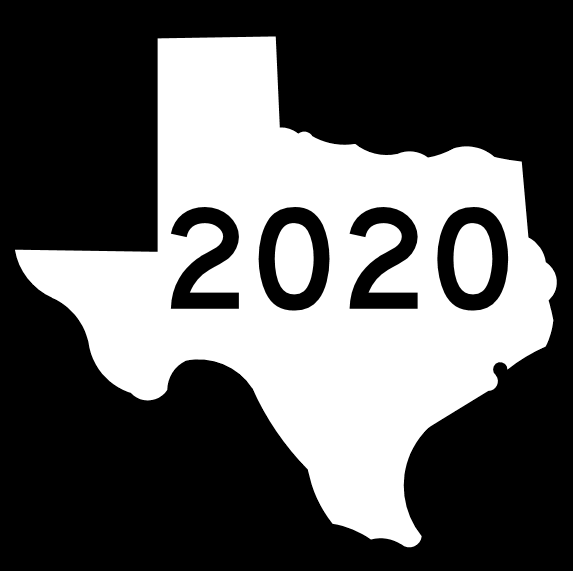 TEXAS SET
RMS
June 2, 2020
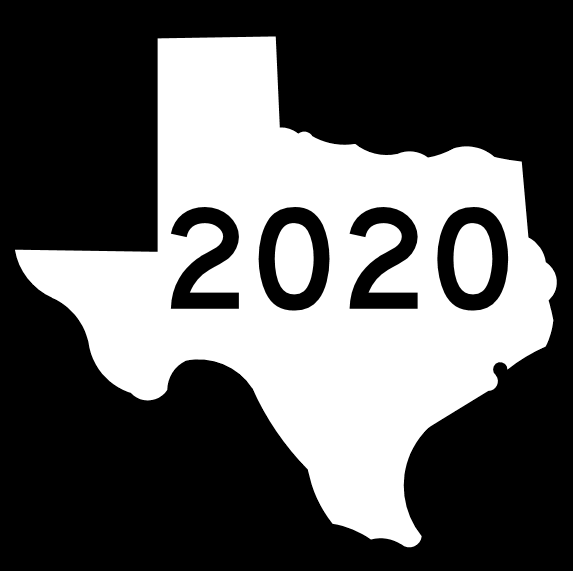 Update
ERCOT Initiatives
NAESB 1.2
Looking for guidance from ERCOT on cutoff date
EDI Translator
TEXAS SET Enhancements Discussion
4.0A
Agreed to forward Change Controls for RMS for approval
5.0
Agreed to forward Change Controls for RMS for approval
Current Timeline: Looking for RMS Guidance
COVID ERP Discussion
CNP: NCP and 4CP Designation Presentation
Next Meeting: June 17, 2020 WebEx